Здоровые дети –счастливые родители
Гаджет, в переводе с английского языка, приспособление  устройство, техническая новинка, выполняющая ограниченный круг задач.
 Гаджеты – это смарт- телефоны, компьютеры,  ноутбуки, планшеты  и другие электронные устройства.
С одной стороны, это неисчерпаемый источник информации и способ разнообразных развлечений. 
С другой стороны, их постоянное использование небезопасно для здоровья, формируется зависимость от этих устройств. Ежедневная потребность в электронных играх, нахождение в виртуальном мире – не каждому под силу управлять своими эмоциями, желаниями и порывами. Среди фанатов гаджетов есть такое выражение: 
«Решил поиграть пять минут – прошел час». Игры воруют время! Проигранные минуты быстро превращаются в часы, часы складываются в потерянные сутки, недели и месяцы. Незаметно можно прочно увязнуть в электронных играх и сети интернета, как в паутине гигантского паука, питающегося людьми.
По рекомендациям врачей, «золотая середина» — это пребывание ребенка у монитора (компьютера, планшета или смартфона) со следующей продолжительностью
Дети 4-5 лет — не более 15 минут;
6 лет — 20 минут;7-9 лет — 30 минут;
10-12 лет — 40 минут;
3-14 лет — 50 минут.
1. Испытывает раздражение при необходимости закончить игру? (да / нет)
2. После компьютерной игры жалуется на головные боли, возникает сухость слизистой оболочки глаз? (да / нет)
3. Высказывает желание проводить в Интернете больше времени? (да / нет)
4. Из-за компьютерной игры пренебрегает питанием? (да / нет)
5. Преимущественно находится в хорошем настроении, занимаясь компьютерными (да / нет)
6 .Приходя домой, первым делом садится за компьютер? (да / нет)
7.Не знает, чем себя занять, если компьютер недоступен или сломался? (да / нет)
8. Не способен контролировать время, проводимое за компьютером? (да / нет)
9. Постоянно говорит о компьютерных играх. (да / нет)
Подсчет результатов:
«Да» – 1 балл, 
«Нет» – 0 баллов.
Полученные баллы суммируются.
0 – 3 балла – низкий уровень компьютерной зависимости; родители могут справиться с возникшей проблемой самостоятельно.
4 – 5 балла – средний уровень компьютерной зависимости, для решения проблемы необходима консультация специалиста (психолога);
6-7  баллов – высокий уровень компьютерной зависимости, чрезмерное увлечение компьютером, которое может привести к психологической зависимости ребенка; родители не могут справиться с возникшей проблемой самостоятельно, поэтому необходимо обратиться за помощью к специалисту (психологу, психотерапевту).
Компьютер прочно входит в нашу жизнь. Использование современных компьютеров в работе с детьми дошкольного возраста обусловлено необходимостью значительных перемен в системе дошкольного образования. Успех этих перемен связан с обновлением научной, методической и материальной базы дошкольного учреждения. Одним из важных условий обновления является использование новых информационных технологий. 
Но не смотря на это ничто не заменит ребёнку человеческое, эмоциональное общение.
Исследовательский Проект« Компьютер-друг или враг»
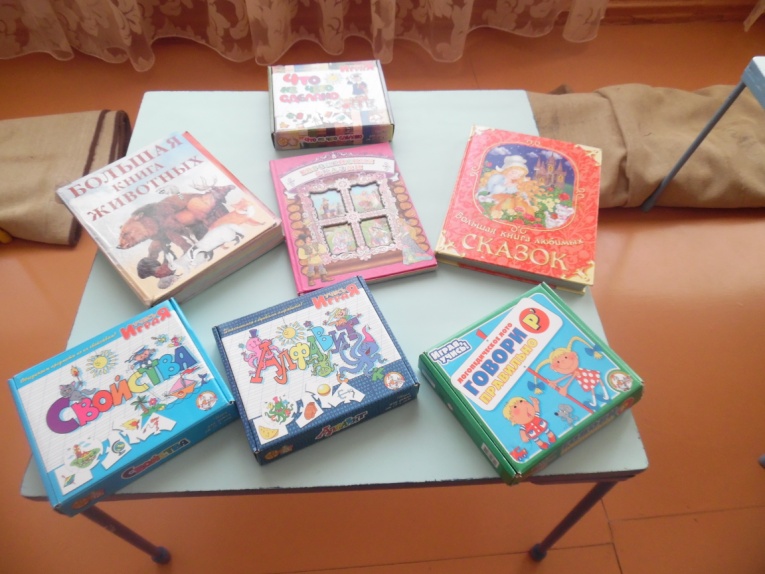 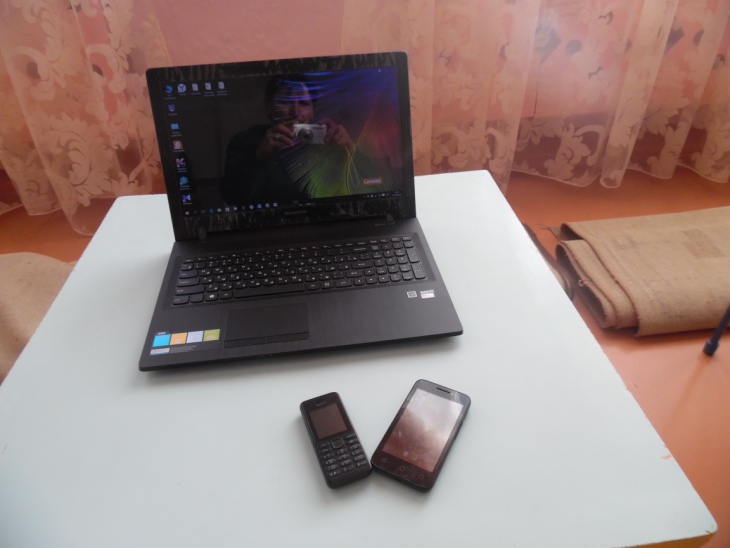 Доктор с письмом от родителей
Разговор органовМы устали смотреть на экран монитора, нам плохо видно
Помните, не делайте компьютер единственным развлечением для ребенка!
Я устала держать позвоночник
Мне скучно, где друзья?
- Мы устали сидеть на месте!Как Здорово мы раньше играли!
Так чего же вы хотите?
-Мы хотим двигаться, играть, кувыркаться, дышать свежим воздухом, дружить с ребятами и слушать добрые сказки, которые вам читают мамы.
Плюсы  сети интернет
Минусы
Практическая работа
Альтернатива сети интернет
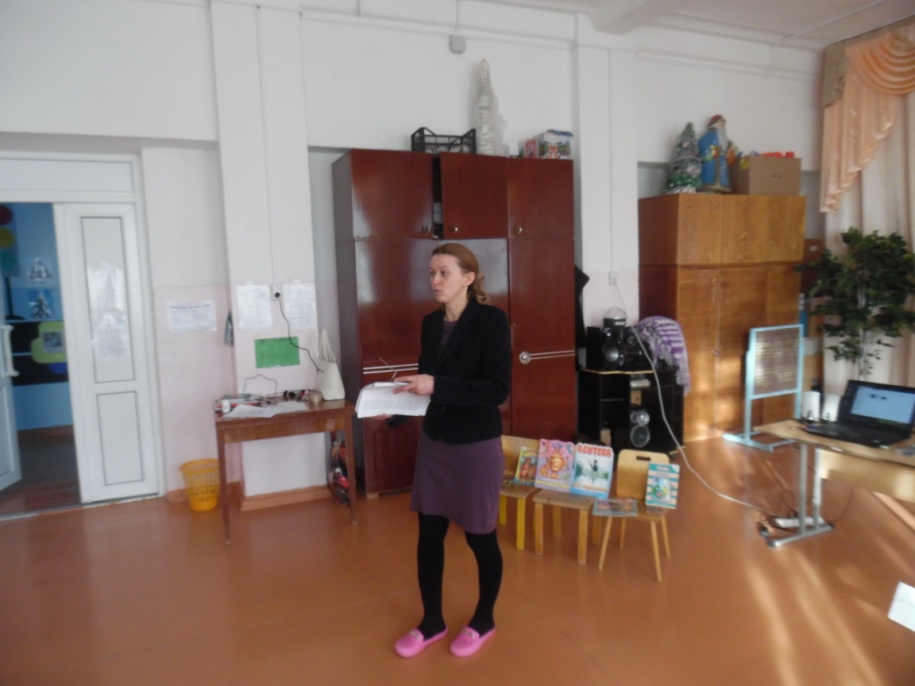 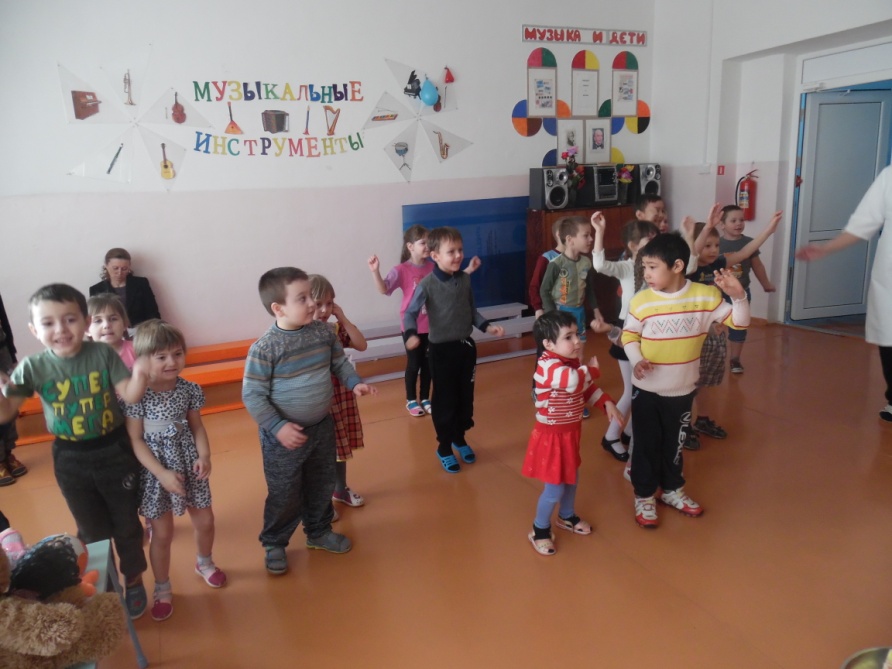 Компьютер это всего лишь машина, пусть даже и умная, но она не может заменить тепло и радость живого общения друг с другом
«В каждом доме нужен гаджет,
Можно с ним и есть, и спать…
Только гаджет не подскажет,
Как нашим детям счастливыми стать?.»

Сергей Боровец
Помните, не делайте компьютер единственным развлечением для ребенка!